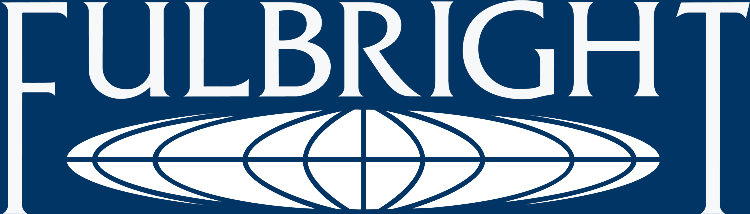 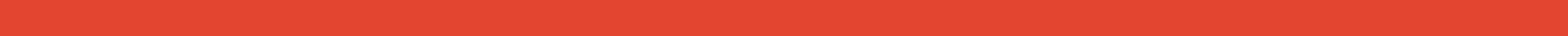 Santa Clara University
February 11, 2015
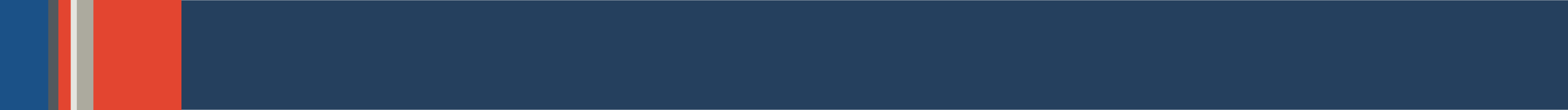 Fulbright Scholar Program Opportunities
Alisha Scott, Program Officer
Council for international exchange of scholars
Washington, dc
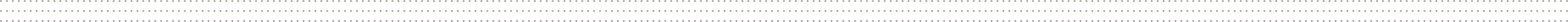 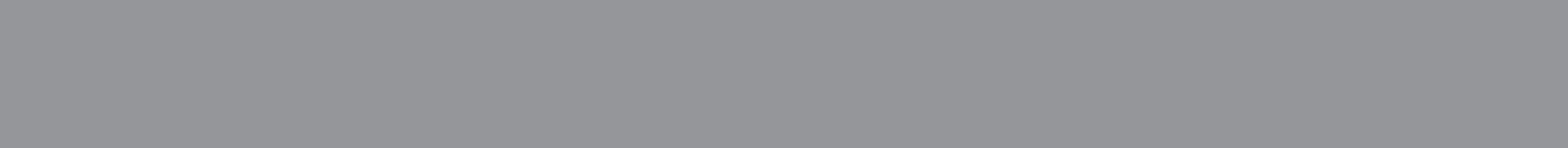 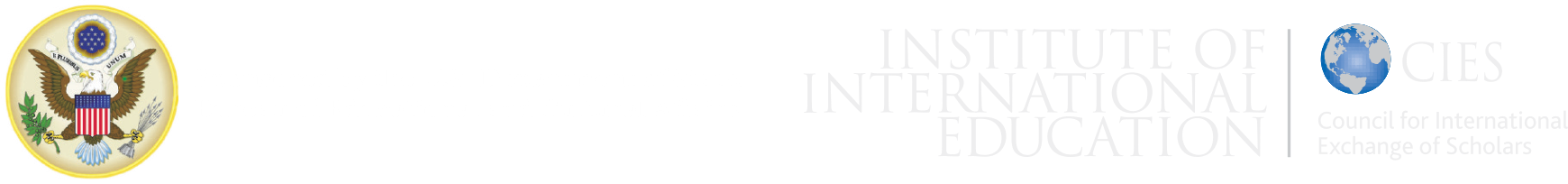 Senator J. William Fulbright (1905-1995)
“International education exchange is the most significant current project designed to continue the process of humanizing mankind to the point, we would hope, that nations can learn to live in peace.”



Established 1946

Sends U.S. academics and professionals overseas and brings scholars and professionals from abroad to the U.S.

Sponsored by U.S. Department of State’s Bureau of Educational and Cultural Affairs

Administered by the Institute of International Education’s Council for International Exchange of Scholars (CIES)
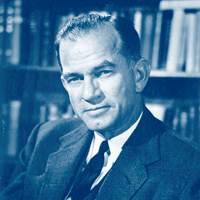 Presentation Overview
Introduction

How to apply for Fulbright Scholar grants

Additional Fulbright Scholar opportunities for U.S. faculty and professionals

Fulbright Visiting Scholar opportunities
Eligibility
U.S. citizenship

A Ph.D. or professional/terminal degree 

Professionals and artists outside academia - recognized professional standing and substantial accomplishments

Teaching experience as required by award

As a general matter, preference for Fulbright Scholar opportunities is given to candidates who have not previously received a Fulbright Scholar grant
Who Are Fulbrighters?
Grantees from nearly 500 institutions

50 states, the District of Columbia, Puerto Rico and Guam

All levels and ranks of academe 

Tenured and untenured

Postdoc and new faculty

Professionals

Artists, writers, independent and retired scholars

From every type of institution
U.S. Faculty
Create international ties, see discipline internationally and gain new perspective
Opportunities to create their own awards, spread them over time, join as postdocs and new faculty, etc. 
Teach new topics and demonstrate new pedagogical techniques
Act as advertisements for their home institutions
Return with new perspectives on teaching - new topics and experience, teaching non-American students
Publications and additional grants
Good addition to a c.v.
Impact on the grantee’s family
Is My Field Represented?
All academic fields and many professional fields are eligible:

Traditional Humanities and Social Sciences 
Hard and Applied Sciences	
Technology
Engineering and Mathematics
Performing and Visual Arts

Interdisciplinary fields 

567 Awards listed for 2016-2017

300+ All/Multiple Discipline Awards 2016-2017
Language Requirements
English - most teaching awards

Spanish - most awards in Latin America

Portuguese - desirable in Brazil

French - Francophone Africa

Research awards - language skills appropriate for completion of the project
Opportunities to 125+ Countries
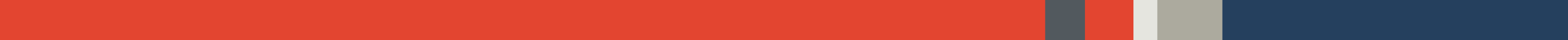 More than 1,200 Grants:

Faculty
Administrators
Professionals

Grant Lengths:

Core grants of – two to 12 months, annual competition
Specialist trips – two to six weeks, no application deadline
Seminars – two to three weeks, annual competition
2014-15 Core U.S. Scholar Grants by Activity
What’s New Today?
Fulbright Scholar Core Competition for 2016-2017 is open
Application deadline 3 August 2015

2014-15 U.S. and Non-U.S. Scholar Directory is Available

Arctic Initiative – Stimulate International Scientific Collaboration on Arctic Issues

U.S. and International Scholars
Deadline for U.S. applicants – 16 February 2015

Additional program information appears throughout the year on the CIES website
My Fulbright Community

NEW Programs: Madagascar, Niger, RoC (Belize, Bahamas, Guyana)
Core Multi-Country Opportunities
Sub-Saharan Africa Regional Research Program

Middle East and North Africa Regional Research Program


East Asia and the Pacific: Cross-Strait Studies

South and Central Asia Regional Research Program

Europe: Fulbright-Schuman European Union Affairs,  Austrian-Hungarian Research Award

Western Hemisphere: Fulbright-Carlos Rico Award for North American Studies
Application Resources
CIES Website:  www.iie.org/cies
Online Catalog of Awards and Application
Program Overview, Guidelines, Frequently Asked Questions and Tips for Applying

CIES Webinars 

The Fulbright Scholar Blog

My Fulbright Community
Selecting an Award
Awards are created in the hosting country by the local Fulbright Commission or the American embassy

Country listings

Activity?  Teaching, research or both

Indices – by Discipline or All Discipline

50% of grants are All Discipline awards

Read award descriptions and stipend information carefully

Contact CIES program officer(s) for more information about awards and countries
Application Components
Application Form

Project Statement

Curriculum Vitae or Resume

Course Outlines or Syllabi (for teaching awards)

Select Bibliography (for research awards)

References 

Supplemental Materials (depending on award)
Language Proficiency Report 
Letter of Invitation
Additional Materials for Applicants in the Arts,  Architecture, Writing and Journalism
Making Contacts Abroad
International office on your campus

U.S. and Visiting Fulbright Scholars Directory – searchable by discipline and country

International division of your professional organization

Who is publishing in your field

CIES program officer may be able to help

Web searches 
Universities Worldwide - Links to 9322 universities in 205 countries
International Association of Universities
Center for Global Education – UCLA – World Wide Colleges and Universities
Submitting a Competitive Application
Match your expertise, experience and proposal to the award description

Focus on what you plan to DO

Biographical information chiefly in the C.V.

Get three strong, current reference letters 
One from your supervisor, if teaching
One from someone not at your institution
One from a colleague who knows your work well

Each part of an application relates to the whole and supports your candidacy

Additional Tips: Flex awards; bibliography in arts; supplementals; previous Fulbrights and past experience;
Project Statement
Brief self-introduction to reviewers

Provide answers to the questions reviewers may have about you 

Why Fulbright and why this particular place

What professional experience and skills will you bring to a host institution and country

Outcomes from the grant, focus on the impact on hosts, home institution and you

How adaptable are you?  How well will you deal with challenging situations?
Review Process and Timetable
August: CIES staff conduct technical review for completeness

September:  Discipline-specific committees review applications

September to early November: U.S. peer review committees convene to discuss a single geographical region

November through January: Applicants notified of status, either recommended or not recommended. Recommended applications are sent to host countries and the J. William Fulbright Foreign Scholarship Board for final approval.

February through May: Grantees notified of final approvals

May through June: Grant packets sent to grantees
Grant Benefits
Package includes stipend, in-country living allowance, travel for grantee

Some countries add travel for dependents, dependent schooling, research allowance, book allowance

Stipends and living allowances vary considerably from country to country

New, enhanced grant structure for some countries

Country benefits are found with the award descriptions at http://catalog.cies.org/
Additional Opportunities
Fulbright Specialist Program

Seminars for International Education Administrators

Fulbright NEXUS Regional Scholar Program 

Fulbright Arctic Initiative
Fulbright Specialist Program
Two- to six-week consulting and/or teaching opportunities 

Institutions overseas develop projects and request specialists from the roster

Rolling deadline

Reviewed and placed on Fulbright Specialist roster for five years

Program does not support research

Twenty-four eligible disciplines, including STEM education fields
Administrator Seminars and Collaborative Research Programs
International Education Administrator Seminars (IEA)

India: AUGUST 1
Japan and Korea: NOVEMBER 1
France, Germany: FEBRUARY 3
Russia Community College Administrators OCTOBER 15

Fulbright NEXUS Regional Scholar Program

Fulbright Arctic Initiative
Deadline for U.S. applicants: FEBRUARY 16
Visiting (Non-US) Scholar Programs
Core Fulbright Visiting Scholar Program

Fulbright Scholar-in-Residence (S-I-R) Program and Outreach Lecturing Fund (OLF)

Fulbright Visiting Scholar Program for Iraq

Faculty Development Programs for Lebanon, Palestinian Territories (West Bank and Gaza) 

Fulbright NEXUS Regional Scholar Program 

Fulbright Arctic Initiative

Afghanistan Junior Faculty Development Program
Core Fulbright Visiting Scholar Program
Visiting Scholars from other countries research, teach and help internationalize U.S. campuses

Overseas scholars should contact the Fulbright commission or U.S. Embassy in their home countries

Letter of invitation from potential host is always useful
Scholar-In-Residence Program
Brings scholars and professionals from abroad to campuses that do not often host visiting scholars

Involves colleges and universities that serve student populations underrepresented in international exchange programs

Application is made by the interested U.S. institution

Deadline is OCTOBER 15
Outreach Lecturing Fund (OLF)
Institutions Apply and pay for lodging and meals
Travel grant for Fulbright Visiting Scholars already in the U.S. for short-term guest teaching
Meet with faculty and students to allow for an exchange of ideas
Meet with community organizations, professional, cultural or religious groups, K-12 schools and school districts that have a special interest in international relations. 
View a list of 900+ scholars in country at: http://www.cies.org/fulbright-scholars
Sarah Causer, OLF Coordinator:
olf@iie.org
Visiting Scholar Programs for Iraq, Lebanon and Palestinian Territories
Host cohorts of junior scholars in specific disciplines for faculty development, mentoring and cultural exchange


Visiting Scholar Program for Iraq: DECEMBER 1

Junior Faculty Development Program for Lebanon: DECEMBER 1

Junior Faculty Development Program for Afghanistan:
Other Fulbright Programs
Fulbright U.S. Student Program 
For recent graduates, postgraduate candidates up through dissertation level  and developing professionals and artists to study and research abroad 
Administered by Institute of International Education (IIE) 
Fulbright U. S. Student Program

Fulbright Distinguished Awards in Teaching Program
Principally for primary- and secondary-level educators
Administered by Institute of International Education, IIE/DC:
Fulbright Distinguished Awards in Teaching

Fulbright-Hays Awards
For faculty research, group projects and seminars abroad in certain social sciences and humanities fields
Administered by the International Education and Graduate Programs Service of the U.S. Department of Education: 
Fulbright-Hays Program
Contacts
Alisha Scott, Program Officer (WHA/AF)
ascott@iie.org; 202-686-4016

General Inquiries: scholars@iie.org


THANK YOU!